CSC4180 – Compiler Construction
Prof. Yeh-Ching Chung

School of Data Science
Chinese University of Hong Kong, Shenzhen
1
Outlines (1)
7.1 Syntax-directed Translation
7.1.1 Using a Syntax Tree Representation of a Parse
7.1.2 Compiler Organization Alternatives
7.1.3 Parsing, Checking, and Translation in a Single Pass

7.2 Semantic Processing Techniques
7.2.1 LL Parsers and Action Symbols
7.2.2 LR Parsers and Action Symbols
7.2.3 Semantic Record Representations
7.2.4 Implementing Action-controlled Semantic Stacks
7.2.5 Parser-controlled Semantic Stacks
2
Outlines (2)
7.3 Intermediate Representations and Code Generation
7.3.1 Intermediate Representations vs. Direct Code Generation
7.3.2 Forms of Intermediate Representations
7.3.3 A Tuple Language
3
Syntax-Directed Translation
Almost all modern compilers are syntax-directed
The compilation process is driven by the syntactic structure of a source program, as recognized by the parser
 Semantic Routines
Parts of the compiler that interpret the meaning (semantic) of a program
Perform analysis task: static semantic checking such as variable declarations, type errors, etc.
Perform synthesis task: IR or actual code generation
The semantic action is attached to the productions (or sub trees of a syntax tree).
4
Using a Syntax Tree Representation of a Parse (1)
parse tree
Parsing
Build the parse tree
Non-terminals for operator precedence and associatively are included
Semantic processing
Build and decorate the Abstract Syntax Tree (AST)
Non-terminals used for ease of parsing may be omitted in the abstract syntax tree
<assign>
<target>   :=     <exp>
id
<exp>  +    <term>
<factor>
<term>
id
<term> *   <factoor>
<factor>
id
Const
abstract syntax tree
:=
id
+
id
*
const    id
5
Using a Syntax Tree Representation of a Parse (2)
Semantic routines traverse (post-order) the AST,  computing attributes of the nodes of AST.
Initially,  only leaves (i.e. terminals, e.g. const, id) have attributes
Ex.  Y := 3*X + I
:=
+
id(Y)
*
id(I)
6
const(3)     id(X)
Using a Syntax Tree Representation of a Parse (3)
The attributes are then propagated to other nodes using some functions, e.g.
Build symbol table
Attach attributes of nodes
Check types, etc.
 Bottom-up / top-down propagation
<program>
‘‘‘ ‘‘ ‘‘
<stmt>
declaration
‘‘
‘‘‘check types: integer * or floating *
” Need to consult symbol table for types of id’s.
:=
‘‘‘‘‘
id       +
exp.
type
symbol
table
*        id
‘
7
‘‘‘
const       id
Using a Syntax Tree Representation of a Parse (4)
After attribute propagation is done, the tree is decorated and ready for code generation, use another pass over the decorated AST to generate code
Actually, these can be combined in a single pass
Build the AST
Decorate the AST
Generate the target code
What we have described is essentially the Attribute Grammars (AG)
8
Compiler Organization Alternatives (1)
A single- pass for analysis and synthesis
Interleaved in a single pass 
Scanning
Parsing
Checking
Translation 
No explicit IR is generated
Ex. Micro Compiler (chap.2)
Since code generation is limited to looking at one tuple at a time, few optimizations are possible
Ex. Consider Register Allocation, 
Requires a more global view of the AST
9
Compiler Organization Alternatives (2)
We wish the code generator 
Completely hide machine details
Semantic routines become independent of machines

However, this is violated sometimes in order to produce better code
Suppose there are several classes of registers, each for a different purpose
Then register allocation is better done by semantic routines than code generator since semantic routines have a broader view of the AST
10
Compiler Organization Alternatives (3)
One-pass compiler  +  peephole optimization
One pass  for code generation
One pass for peephole optimization
 Peephole :  Looking at only a few instructions at a time
Sub-optimal sequences of instructions that match an optimization pattern are transformed into optimal sequences of instructions
Peephole optimization usually works by sliding a window of several instructions (a peephole)
Redundant-instruction elimination 
Algebraic simplifications
Flow-of-control optimizations 
Use of machine idioms
11
Compiler Organization Alternatives (4)
One pass analysis and IR synthesis  +  code gen pass
1st pass  :  Analysis and IR
2nd pass : Code generation
Flexible design for the code generator
May use optimizations for IR
Greater independence of target machines (the front-end is quite independent of target machines)
Re-targeting is easier
12
Compiler Organization Alternatives (5)
Multipass analysis
For limited address space, four in a pass
Scanner
Parser
Declaration
Static checking
Complete separation of analysis and synthesis
13
Compiler Organization Alternatives (6)
Multipass synthesis
 IR 
Machine-independent optimization passes 
Machine-dependent optimization passes 
Code gen passes 
Peephole 
…….

Many complicated optimization and code generation algorithms require multiple passes
14
Compiler Organization Alternatives (7)
Multi-language and multi-target compilers
Components may be shared and parameterized.
Ex : Ada uses Diana (language-dependent IR)
Ex : GCC uses two IRs.
One is high-level tree-oriented
The other (RTL) is more machine-oriented
.....
FORTRAN                PASCAL             ADA        C
.....
machine-independent optimization
SUN                     PC            main-frame
language   -    and machine-independent IRs
15
Single Pass (1)
In Micro of chap 2, scanning, parsing and semantic processing are interleaved in a single pass.
(+) simple front-end
(+) less storage if no explicit trees
(-) immediately available information is limited since no complete tree is built.
Relationships
semantic 
rtn 1

semantic
 rtn 2

semantic 
rtn k
call
call
semantic
records
scanner
parser
tokens
16
Single Pass (2)
Each terminal and non-terminal has a semantic record
Semantic records may be considered as the attributes of the terminals and non-terminals
Terminals
the semantic records are created by the scanner
Non-terminals
the semantic records are created by a semantic routine when a production is recognized
Semantic records are transmitted among semantic routines via a semantic stack
ex.   A   B C D #SR
A
B
C
D
#SR
17
Single Pass (3)
1 pass = 1 post-order traversal of the parse tree
parsing actions -- build parse trees
semantic actions -- post-order traversal
<assign>
<exp>
ID (A)
:=
<exp> <exp>+<term>
<exp>  +   <term>
<assign> ID:=<exp>
<term>      const (1)
1
+
+
id (B)
<exp>
B
B
B
A
A
A
A
A
gencode(+,B,1,tmp1)
gencode(:=,A,tmp1)
18
Peephole Optimization (1)
Simple compiler do not perform machine-independent code improvement
They generates naive code
It is possible to take the target hole and optimize it
Sub-optimal sequences of instructions that match an optimization pattern are transformed into optimal sequences of instructions
This technique is known as peephole optimization
Peephole optimization usually works by sliding a window of several instructions (a peephole)
19
Peephole Optimization (2)
Goals
Improve performance
Reduce memory footprint
Reduce code size
Method
Exam short sequences of target instructions 
Replacing the sequence by a more efficient one
Redundant-instruction elimination 
Algebraic simplifications
Flow-of-control optimizations 
Use of machine idioms
20
Peephole Optimization (3)
Elimination of redundant loads and stores






Constant folding
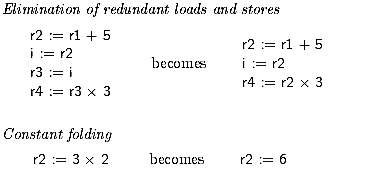 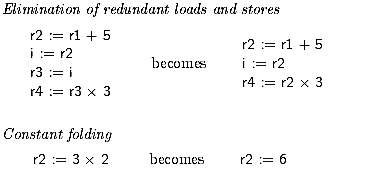 21
[Speaker Notes: 常量叠算(Constant folding),还是叫常量合并，常量折叠]
Peephole Optimization (4)
Constant propagation
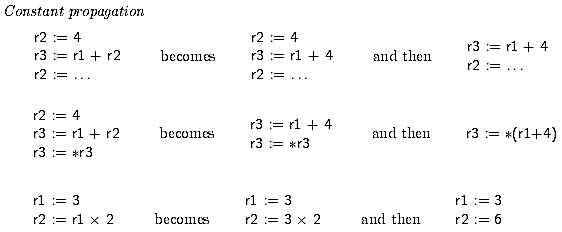 22
Peephole Optimization (5)
Copy propagation




Strength reduction
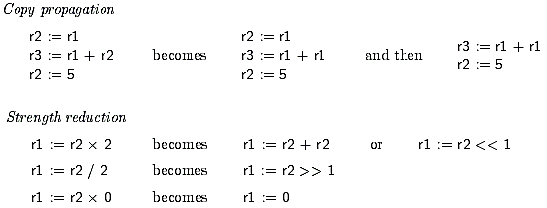 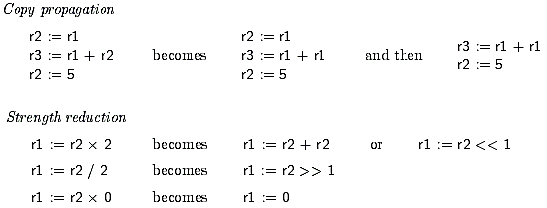 23
Peephole Optimization (6)
Elimination of useless instructions
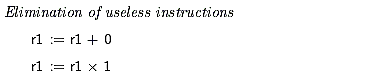 24
Algebraic Identities
Worth recognizing single instructions with a constant operand
Eliminate computations
A * 1 =     A
A * 0 =     0
A / 1 =     A
Reduce strenth
A * 2 =     A + A
A/2  =   A * 0.5
Constant folding
2 * 3.14 = 6.28
More delicate with floating-point
25
[Speaker Notes: algebraic identity 代数恒等式; 代数等价。]
Is This Ever Helpful?
Why would anyone write X * 1?
Why bother to correct such obvious junk code?
In fact one might write
#define MAX_TASKS  1...a = b * MAX_TASKS;
Also, seemingly redundant code can be produced by other optimizations. 
This is an important effect.
26
Replace Multiply by Shift
A := A * 4;
Can be replaced by 2-bit left shift (signed/unsigned)
But must worry about overflow if language does
A := A / 4;
If unsigned, can replace with shift right
But shift right arithmetic is a well-known problem
Language may allow it anyway (traditional C)
27
The Right Shift Problem
Arithmetic Right shift: 
shift right and use sign bit to fill most significant bits
-5                 	111111...1111111011
SAR              	111111...1111111101
which is -3, not -2
 in most languages -5/2 = -2
28
Addition Chains for Multiplication
If multiply is very slow (or on a machine with no multiply instruction like the original SPARC), decomposing a constant operand into sum of powers of two can be effective:
X * 125   =    x * 128 - x*4 + x
two shifts, one subtract and one add, which may be faster than one multiply
Note similarity with efficient exponentiation method
29
goto L2
     . . .
L1: goto L2
if a < b goto L2
     . . .
L1: goto L2
if a < b goto L2
    goto L3
    . . .
L3:
Flow-of-Control Optimizations
goto L1
     . . .
L1: goto L2
if a < b goto L1
     . . .
L1: goto L2
goto L1
     . . .
L1: if a < b goto L2
L3:
30
Peephole Optimization - An Example
Source Code




 Intermediate Code
debug = 0
. . .
if(debug) {
   print debugging information
  }
debug = 0
    . . .
    if debug = 1 goto L1
    goto L2
L1: print debugging information
L2:
31
Eliminate Jump after Jump
Before
debug = 0
    . . .
    if debug = 1 goto L1
    goto L2
L1: print debugging information
L2:
After
debug = 0
    . . .
    if debug  1 goto L2
    print debugging information
L2:
32
Constant Propagation
Before
debug = 0
    . . .
    if debug  1 goto L2
    print debugging information
L2:
After
debug = 0
    . . .
    if 0  1 goto L2
    print debugging information
L2:
33
Dead Code Elimination
Before
debug = 0
    . . .
    if 0  1 goto L2
    print debugging information
L2:
After
debug = 0
    . . .
34
Peephole Optimization Summary
Peephole optimization is very fast
Small overhead per instruction since they use a small, fixed-size window

It is often easier to generate naïve code and run peephole optimization than generating good code!
35
Outline
7.2.1 LL Parsers and Action Symbols
7.2.2 LR Parsers and Action Symbols
7.2.3 Semantic Record Representations
7.2.4 Implementing Action-controlled Semantic Stacks
7.2.5 Parser-controlled Semantic Stacks
36
Semantic Processing
Semantic routines may be invoked in two ways:
By parsing procedures
As in the recursive descent parser in chap 2
By the parser driver
As in LL and LR parsers
37
LL(1)
Some productions 
No action symbols; others may have several
Semantic routines 
Are called when action symbols appear on stack top
<exp>
<term> + <exp>  #add
<term>
    +
<exp>
 #add
+
<exp>
 #add
<exp>
 #add
parse
stack
<exp>
#add
<exp>
+
<term>
+
<term>
semantic 
stack
<exp>
38
LR(1) - 1
Ex:
<stmt>    
   	if <cond>  then <stmt> end
 	if <cond>  then <stmt> else <stmt> end
Semantic routines
Are invoked only when a structure is recognized
LR parsing
A structure is recognized when the RHS is reduced to LHS
 Therefore, action symbols must be placed at the end
# ifThenElse
# ifThen
39
LR(1) - 2
After shifting “if <cond> “
The parser cannot decide which of #ifThen and #ifThenElse should be invoked.

 In LL parsing
The structure is  recognized when a non-terminal is  expanded
40
LR(1) - 3
However, sometimes we do need to perform semantic actions in the middle of a production.
Ex:
<stmt>       if <exp>      then <stmt> end
Solution: Use two productions:
generate code for <exp>
generate code for <stmt>
<stmt>           <if head> then <stmt> end #finishIf
<if head>        if <exp>  #startIf
Need a conditional jump here.
semantic hook (only for semantic processing)
41
LR(1) - 4
Another problem
What if the action is not at the end?
Ex:
<prog>  #start  begin  <stmt>  end
We need to call #start
Solution: Introduce a new non-terminal
<prog><head>  begin  <stmt>  end
<head>#start
 YACC automatically performs such transformations
42
Semantic Record Representation (1)
Since we need to use a stack to store semantic records, all semantic records must have the same type
Variant record in Pascal
Union type in C
Ex:
	enum kind {OP, EXP, STMT, ERROR};
	typedef struct {
	      enum kind tag;
      	union {
         		  op_rec_type       OP_REC;
       		  exp_rec_type     EXP_REC;
        		  stmt_rec_type    STMT_REC;
			  ......
         }
	} sem_rec_type;
43
Semantic Record Representation (2)
How to handle errors?
Ex. 
A semantic routine needs to create a record for each identifier in an expression.
What if the identifier is not declared?
The solution at next page…….
44
Semantic Record Representation (3)
Solution 1: make a bogus record
This method may create a chain of meaningless error messages due to this bogus record

Solution 2: create an ERROR semantic record
No error message will be printed when ERROR record  is encountered

Who controls the semantic stack?
 Action routines
 Parser
45
Action-Controlled Semantic Stack (1)
Action routines take parameters from 
The semantic stack directly and push results onto the stack.

Implementing stacks
Array
Linked list

Usually, the stack is transparent - any records in the stack may be accessed by the semantic routines.
(-) difficult to change
46
Action-Controlled Semantic Stack (2)
Two other disadvantages
(-)Action routines need to manage the stack
(-)Control of the stack is distributed among action routines
Each action routine pops some records and pushes 0 or 1 record
If any action routine makes a mistake, the whole stack is corrupt
The solution at next page……..
47
Action-Controlled Semantic Stack (3)
Solution 1: Let parser control the stack
Solution 2: Introduce additional stack routines
Ex: 
Parser  Stack routines  Parameter-driven action routines
If action routines do not control the stack, we can use opague (or abstract) stack: only push() and pop() are provided.
(+) clean interface
(- ) less efficient
48
Parser-Controlled Stack (1)
LR
Semantic stack and parse stack operate in parallel [shifts and reduces in the same way].
Ex: 
<stmt> if <exp> then <stmt> end
Ex: 
YACC generates such parser-controlled semantic stack.
<exp><exp> + <term>
{ $$.value=$1.value+$3.value;}
..........
..........
..........
..........
<stmt>
  then
 <exp>
     if
      :
<stmt>
   then
 <exp>
     if
parser stack
semantic stack
may be combined
49
Parser-Controlled Stack (2)
LL parser-controlled semantic stack
Every time a production AB C D is predicted,
B
Parse stack
C
A
D
:
:
12
11
10
 9
 8
 7
top
D
C
right
B
Semantic stack
current
:
:
A
A
left
:
:
Need four pointers for the semantic stack (left, right, current, top).
50
Parser-Controlled Stack (3)
However, when a new production BE F G is predicted, the four pointers will be overwritten. 

Therefore, create a new EOP record for the four pointers on the parse stack.

 When EOP record appears on stack top, restore the four pointers, which essentially pops off records from the semantic stack.

An example at next page…….
51
Parser-Controlled Stack (4)
Parse stack
E
      F       G
EOP(7,9,9,12)
      C
      D
EOP(......)
      :
B
    C
    D
EOP(...)
     :
top
Semantic stack
15
14
13
12
11
10
 9 
 8 
 7
A
BCD
B
EFG
G
FE
D
C
B
:
A
:
right
A
:
12
11
10
 9
 8
 7
top
current
D
C
B
:
A
:
right
current
9
8
7
left
52
:
A
:
current
left
Parser-Controlled Stack (5)
Note 
All push() and pop() are done by the parser
Not by the action routines.

Semantic records 
Are passed to the action routines by parameters.

Example
<primary>(<exp>)   #copy ($2,$$)
53
Parser-Controlled Stack (6)
Initial information
is stored in the semantic record of LHS. 
After the RHS is processed the resulting information 
is stored back in the semantic record of LHS.
D
C
B
:
A
:
finally
initially
:
A
:
:
A
:
54
information flow (attributes)
Parser-Controlled Stack (7)
(-) Semantic stack may grow very big.
<fix> 
Certain non-terminals never use semantic records,
e.g. <stmt list> and <id list>.
We may insert  #reuse 
before the last non-terminal in each of their productions.
Example
<stmt list><stmt>  #reuse <stmt tail>
<stmt tail><stmt>  #reuse <stmt tail>
<stmt tail> 
Evaluation
Parser-controlled semantic stack is easy with LR, but not so with LL.
55
Content
7.3.1 Intermediate Representations vs. Direct Code Generation
7.3.2 Forms of Intermediate Representations
7.3.3 A Tuple Language
56
Intermediate Representation and Code Generation (1)
Two possibilities
semantic
routines
code
generation
Machine  code
.....
1.
(+) No extra pass for code generation
(+) Allows simple 1-pass compilation
IR
semantic 
routines
code 
generation
2.
Machine code
.....
(+) Allows higher-level operations e.g. open block, call procedures.
(+) Better optimization because IR is at a higher level.
(+) Machine dependence is isolated in code generation.
57
Intermediate Representation and Code Generation (2)
IR
Good for optimization and portability 

Machine Code
Simple
58
Forms of Intermediate Representations (1)
1.  Postfix form
Example
a+b 				ab+
(a+b)*c			ab+c*
a+b*c			abc*+
a:=b*c+b*d    		abc*bd*+:=
(+) simple and concise
(+) good for driving an interpreter
(- ) Not good for optimization or code generation
59
Forms of Intermediate Representations (2)
2.  3-addr code
 Triple
op arg1 arg2
 Quadruple
op arg1 arg2 arg3
Triple: more concise
But what if instructions are deleted,
Moved or added during optimization?
 Triples and quadruples 
are more similar to machine code.
a := b*c + b*d
(1)  ( *    b    c )           (1)  (  *    b   c   t1 )
(2)  ( *    b    d )           (2)  (  *    b   d   t2 )
(3)  ( +  (1)  (2))           (3)  (  +   t1  t2  t3 )
(4)  (:=  (3)   a )           (4)  ( :=   t3  a    _ )
intermediate results
are referenced by
the instruction #
use temporary
names
60
Forms of Intermediate Representations (3)
More detailed 3-addr code
 Add type information
Example   a := b*c + b*d
Suppose b,c are integer type, d is float type.
(1) ( I*           b     c )        (I*            b   c  t1)
(2) (FLOAT   b    _ )        (FLOAT   b   t2  _)
(3) ( F*         (2)   d )        (F*           t2   d t3)
(4) (FLOAT  (1)   _ )        (FLOAT   t1  t4  _)
(5) ( *f+        (4)  (3))        (  F+        t4  t3 t5)
(6) ( :=         (5)    a )        ( :=          t5   a  _)
61
Forms of Intermediate Representations (4)
Sometimes, the number of arguments to operators may vary. 
The generalized 3-addr code is called tuples.
Example  
	(I*            b    c    t1)
	(FLOAT    b    t2)
	(F*           t2   d    t3)
	(FLOAT    t1   t4)
	(F+           t4   t3  t5)
	( :=           t5   a)
62
Forms of Intermediate Representations (5)
3. Sometimes, we use trees or DAG
More generally, we may use AST as IR. 
 Machine-independent optimization 
Is implemented as tree transformations.
:=
:=
a
a
+
+
*
*
*
*
b
c
b
d
b
c
d
Ex:  a := b*c + b*d
Ex. Ada uses Diana.
.....
63